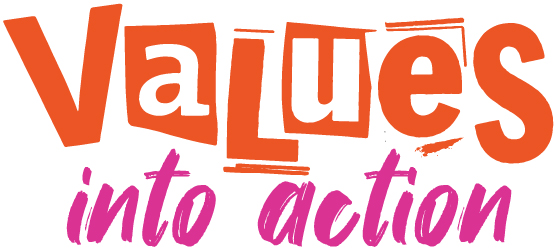 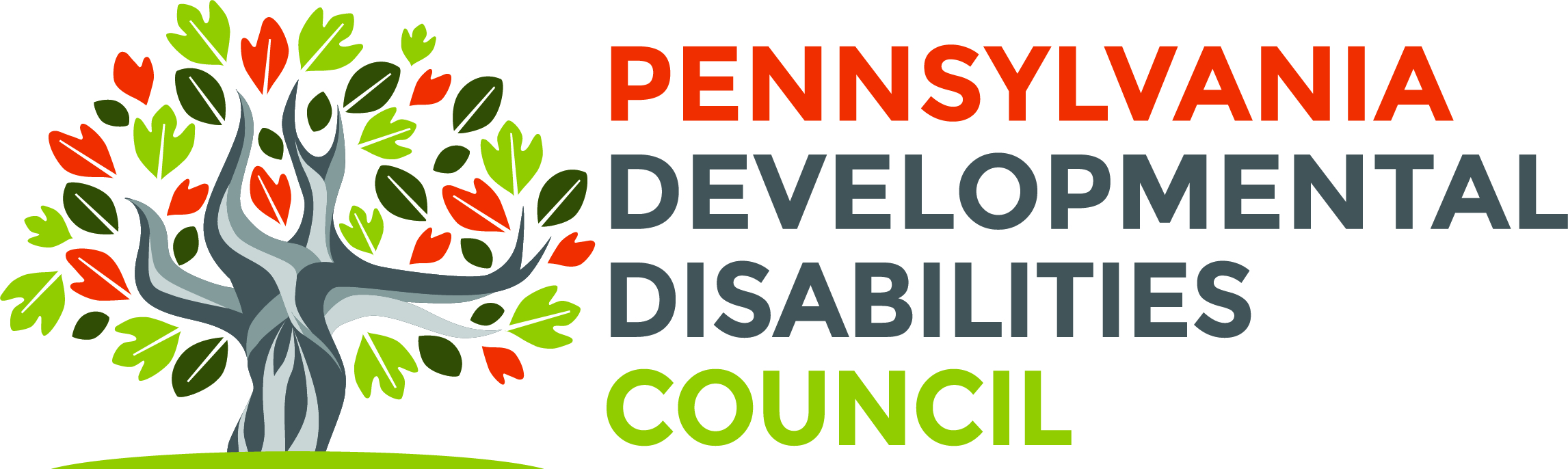 Housing Transition & Tenancy Sustaining Service 
Addressing Barriers
1
Resources for Home Modifications
Waivers: “Home Accessibility Adaptations” service
$20,000 for a 10-year period or when participant moves into another private home
3 bids usually required
Refer to the person's Supports Coordinator for information and assistance
PA Accessible Housing Program
Funded by Pa Department of Community and Economic Development and administered by Self Determination Housing PA and some local Housing/Redevelopment Authorities
https://www.inglis.org/programs-and-services/inglis-community-services/home-modification-program
2
Resources for Home Modifications, cont.
OVR can be a resource for home modifications if part of an employment plan

PHFA provides loans for home modifications for home buyers with disabilities who get their mortgage through PHFA. These loans do not have to be repaid until the home is sold or remortgaged. 

PHFA also provides a Resource list for Home repairs, Modifications and Assistive Technology
https://www.phfa.org/programs/ppd.aspx 

USDA provides 1% interest loans for home repairs which can include accessibility modifications in areas of PA designated rural.
https://www.rd.usda.gov/programs-services/single-family-housing-programs/single-family-housing-repair-loans-grants/pa
3
Resources for Home Modifications, cont.
PA Assistive Technology Foundation provides low interest loans for AT, home modifications and purchase of vans to be modified   https://patf.us/ 
Private funding sources - see PATF’s “Funding Your Assistive Technology” guide for a list: 
   https://patf.us/who-we-are/publications/funding-your-assistive-technology/  
Habitat for Humanity provides some home mods for older adults
   https://www.habitat.org/our-work/aging-in-place
Achieva Trust – Pooled trust www.achieva.info
4
Local Resources
Public Housing Authorities

Redevelopment Authorities

Private landlords and property management companies

Local Housing Options Teams (LHOTs)

County Area Agencies on Aging
5
Local Resources
Local Homeless Assistance Program Agencies
https://www.dhs.pa.gov/Services/Other-Services/Pages/Homeless-Assistance.aspx 

Religious and charitable organizations
Local agencies that administer the PA Home Accessibility Program
Local banks and mortgage companies
Local real estate agents
6
Personal Barriers to Housing
Having a Criminal history
Clean slate law, expungement & Petition to Seal
Free legal services, but varies by county
RHLS – Regional Housing Legal Services
https://www.rhls.org/

Landlords can consider age and nature of conviction 

Contact your local Fair Housing Center for more information
7
Understanding Fair Housing Rights
PA Human Relations Commission
https://www.phrc.pa.gov/Complaints/Pages/Housing-and-Commercial-Property-.aspx 

Reasonable Accommodations
https://www.equalhousing.org/fair-housing-topics/reasonable-accommodations-for-people-with-disabilities/

Reasonable Modifications
Landlord must allow if “reasonable” but usually at tenant’s expense
https://www.equalhousing.org/fair-housing-topics/reasonable-modifications-for-people-with-disabilities/ 

Assistance animals
Landlord cannot deny a person with a disability the right to have an assistance animal, as long as the animal’s function has a direct connection to the person’s disability
https://www.equalhousing.org/fair-housing-topics/assistance-animals-for-people-with-disabilities/
8
Who Will Sign Lease or Mortgage?
Will landlord/mortgage company question legal capacity of participant to sign on their own?  
Does participant lack credit acceptable to landlord/mortgage company so co-signer will be required?
Resources 
www.supporteddecisionmaking.org 
https://www.disabilityrightspa.org/resources/#estate-planning-substitute-decision-making-guardianship
9
Resources for Review of Lease or Mortgage Terms
SDHP’s PREP Training and Course book
https://www.inglis.org/programs-and-services/inglis-community-services/self-determination-housing-of-pennsylvania-sdhp/sdhp-calendar for date of next training

Know Your Rights as a Renter
https://renters.equalhousing.org/application-lease/things-to-consider-before-renting/
10
Preparing for Move-In
Ensuring accessibility modifications are in place

Arranging for move of furnishings & belongings

Obtaining additional furnishings

Arranging for utilities
11
Preparing for Move In, cont.
Connecting with housemate (if any) and natural supports to ensure that they are also ready for move-in

Support the Participant  to check with responsible party (service agency, Common Law Employer or Managing Employer) to confirm that staffing at new home is in place
12
Key Take Aways
Resources are available to address many barriers
Knowing about these resources can be a key to overcoming barriers
Completing the PREP Course and using the course with the individual supported is a great way to address or prevent barriers a person might experience
Being prepared prior to moving can help reduce barriers that may be encountered when moving
Educating the person about ways to address barriers builds life skills and independence
13
Acknowledgement
This training was developed by the PA Health Law Project, Values Into Action, PA Assistive Technology Foundation and Regional Housing Legal Services with grant funding from the Pennsylvania Developmental Disabilities Council. It is the culmination of five plus years of collaborative work.

The Pennsylvania Developmental Disabilities Council is supported by the Administration for Community Living (ACL), U.S. Department of Health and Human Services (HHS) as part of a financial assistance award totaling $3,095,416.00 with 100 percent funding by ACL/HHS.  Council efforts are those of the grantee and do not necessarily represent the official views of, nor an endorsement, by ACL/HHS, or the U.S. Government.

Copyright © 2023 Values Into Action-PA and the Pennsylvania Developmental Disabilities Council.  Permission to reprint, copy and distribute this work is granted provided that it is reproduced as a whole, distributed at no more than actual cost, and displays this copyright notice.  Any other reproduction is strictly prohibited.
14